How to add your PCA Membership to your CR.net profile
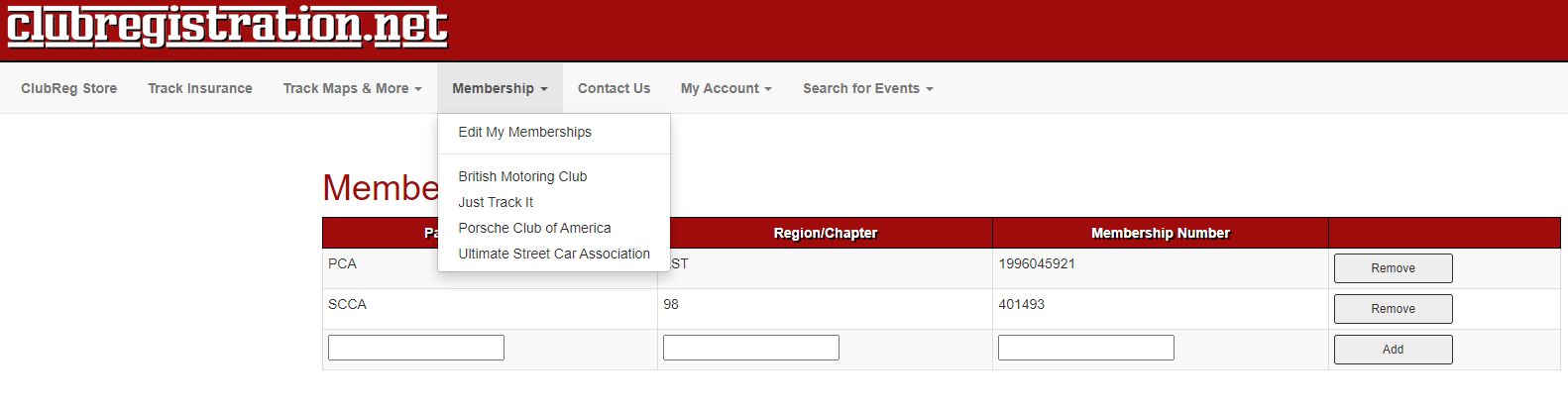 2
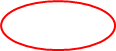 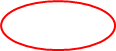 3
3
3
4
1-Log in to your CR.net account 
2-Go to Membership dropdown menu and select Edit My Membership
3-Complete all three blanks (Parent Organization-PCA, Region and Membership Number)
    Please make sure you enter the correct number. 
4-Click on Add

Your membership will be verified and confirmed by the system. 
If for any reason is not confirmed you will receive an email from 
the registrar requesting more information.
4,5